Evert Mouw, Guido van ’t Noordende,
Baas Louter, Silvia Delgado Olabarriaga
University of Amsterdam
MISRAM - A Model-based Information Security RiskAssessment Methodfor Science Gateways
Presentation of the paper at the IWSG 2013, Zurich.
Contact: Evert <post@evert.net>
Motivation / Problem
Much data that passes our Gateway is of sentitive nature (DNA  genetic).
We want to offer a safe and secure platform.
Also we became aware of legal requirements, see E. Mouw, G. van ’t Noordende, A. H. van Kampen, B. Louter, M. Santcroos, and S. D. Olabarriaga, “Legal constraints on genetic data processing in European grids,” in HealthGrid Applications and Technologies Meet Science Gateways for Life Sciences, 2012 
So first… how risky is what we do?
Basics
For more details, see the paper.
Risk
Many definitions.
ISO 31000:2009 defines risk as effect of uncertainty on objectives. (Still vague.)
Objectives  what you do. Like, running experiments on your Science Gateway.
Risk is likelihood multiplied with impact costs (damage). YOU NEED BOTH.
Information Security / Assets
Risk for information systems: your objectives deal with information assets.
UK National Archives sais information assets have two properties:- (Business) value- Confidentiality
THINK A MOMENT: How could information assets be damaged or compromised? (risk)
Looking for Risk Assessment methods
We made an inventory of current Risk Assessment methods / approaches.
Most of them are a question lists of some sort.
Only a recent few take into account the information / IT architecture (and the links between the components).
We liked the Distributed Confidentiality Risk Assessment (DCRA) by Morali (2008).
DCRA uses “ArchiMate” layers
operations
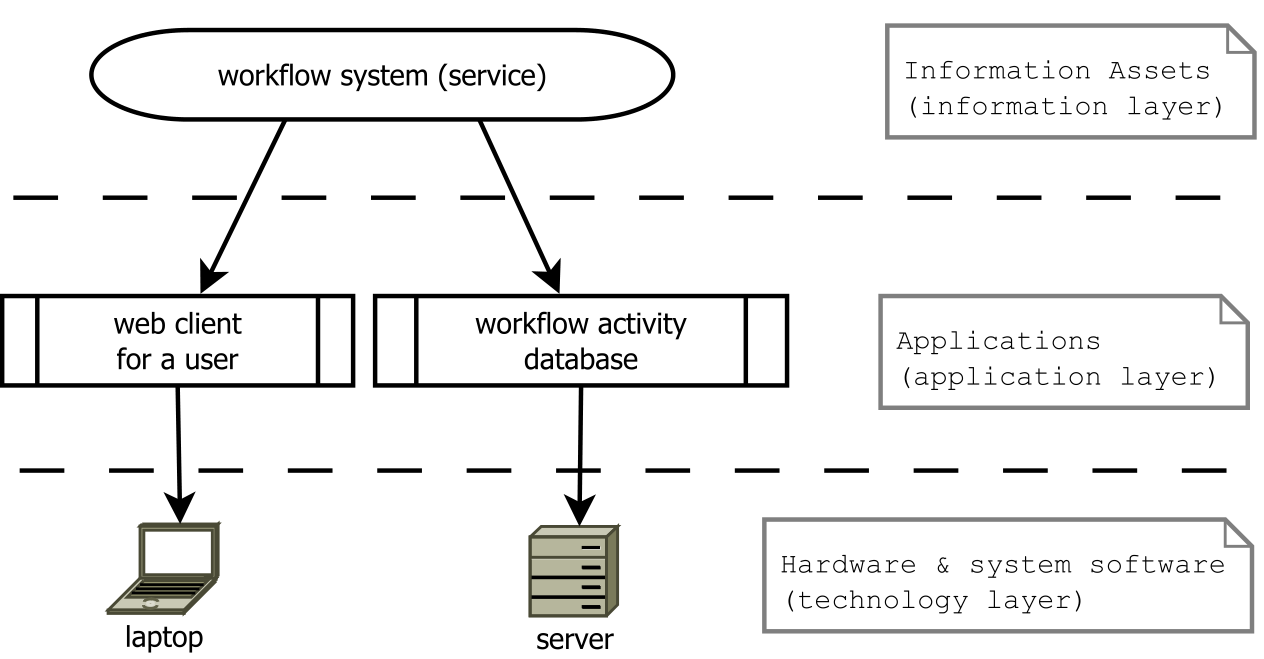 Question to Audience
If the data you process is not confidential at all, and if the server you use is placed in an unsecured location and has no firewall, do you then have a confidentiality risk?
In the same situation, do you have a (business) value risk?
Our way
For more details, see the paper.
Two problems with DCRA
DCRA is a bit complicated. The model is mathematically sound but it’s not easy to fill in the numbers and to make quick calculations. We simplified the model a bit (at a cost).
DCRA mostly describes the calculations, not the whole process. It needs to fit within a whole “workflow” or process model. We made such a “workflow”.
MISRAM workflow (2/2)
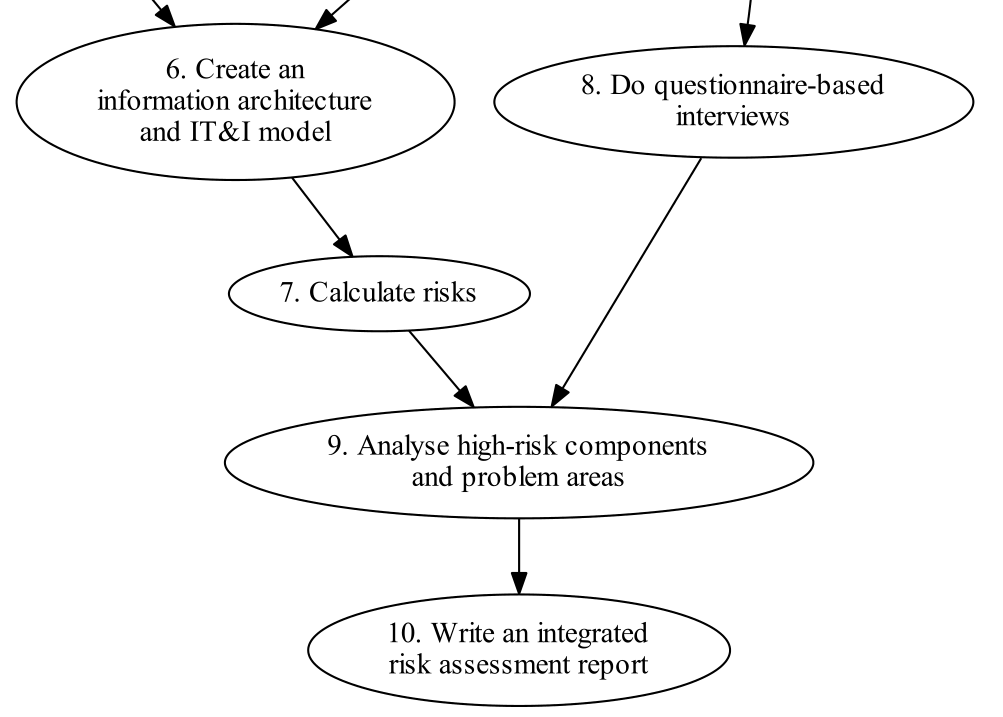 MISRAM workflow (1/2)
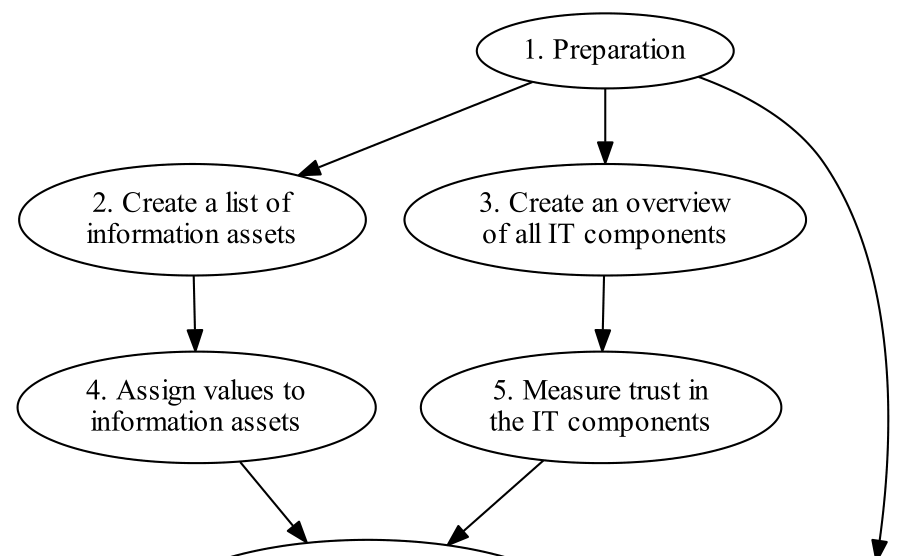 Nice for Science Gateways
Gateways typically live between layers: between user systems, and grid or cloud. This model-based or architecture-based method fits in well.
Science Gateways: who can determine the code quality, the inner security, the usage? Who is the expert? Isn’t that the dev/admin group itself?
A few practical hints
More are given in the paper.
(getting the expert opinion)surveying tips
Likert scale, 5 points: none, low, moderate, high, very high, no answer
keep it short (and simple KISS)- better participation- less selection bias
 allow free-text comments
(getting the expert opinion)defeat outliers with a trimmed mean
Outliers have much effect when the number of respondents is mall.
Still, the mean is better than the median to get the average from a small group, e.g. when six of the respondents assign value ‘3’, and the seven others assign ‘4’.
Another solution: use a trimmed mean. Leave out x% of the highest and the lowest values.
Include a classic questionnaire
The non-model risk assessment methods use questions that do detects vulnerabilities and risks that are not catched by our model-based approach alone.
Use a short questionnaire that includes questions that are obligatory for your legal domain. For the Netherlands, in healthcare, that is NEN 7510.
Creating an IT&I diagram
You can do it with Graphviz, Visio, Dia, or whatever you like.
I like Archi. It creates ArchiMate diagrams.IT&I was derived from ArchiMate.
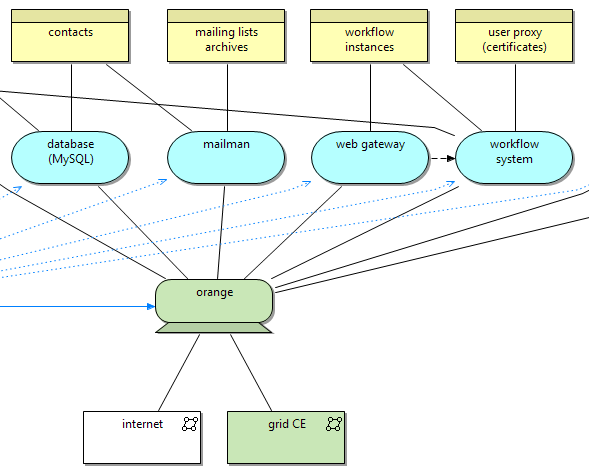 http://archi.cetis.ac.uk/
The integrated report is for others too
The end-result is an integrated report.
It should be readable by outsiders.
It should give an overview of risks.
It should contain suggestions for actions.
Calculation example
For more details, see the paper.
Remember: two properties
UK National Archives sais information assets have two properties:- (Business) value- Confidentiality
Risk must be calculated separately for both properties.
Example of calculation (1/2)
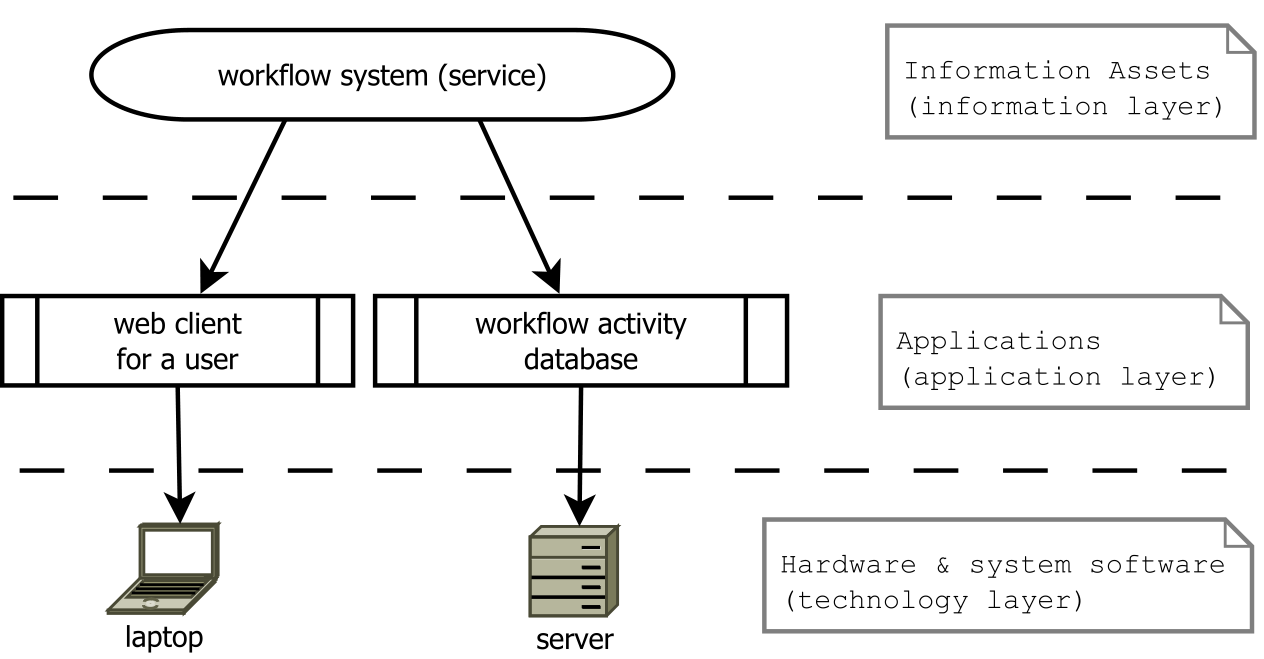 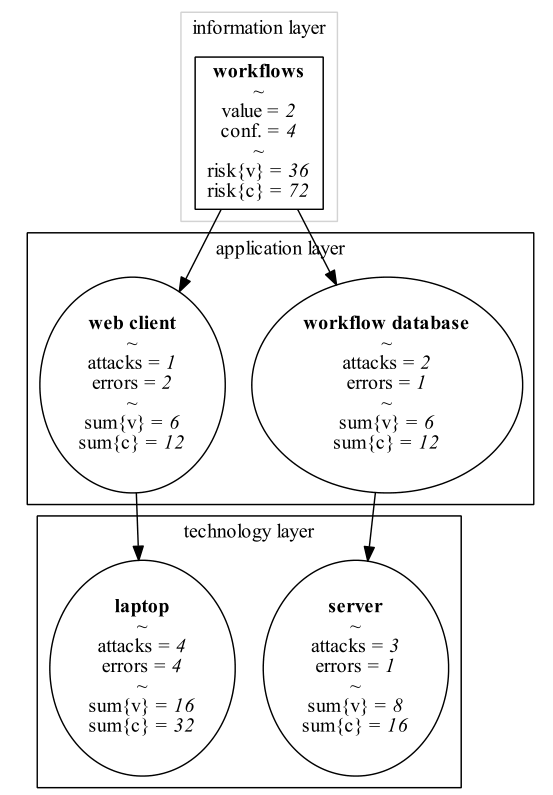 Example of calculation (2/2)
risk{v} = risk for business value
risk{c} = risk for confidentiality

vulnerability score Θ = 
   vulnerability to intentional attacks
+ vulnerability to unintended errors

e.g. Θserver = 3 + 1 = 4

risk{v}workflows =
= value · sum of vulnerabilities
= 2 · (Θwebclient+ Θlaptop+ Θdb+ Θserver)
= 2 · ((1 + 2) + (4 + 4) + (2 + 1) + (3 + 1))
= 36
Note: you can go further…
You might want to consider the more complex, more complete original DCRA calculation model.
The calculations are used by MISRAM. The rest of the workflow doesn’t depend too much on the exact calculation method used.
Two kind of results
Which information assets are most at risk?MISRAM delivers…an ordered list with relative risks.

Which IT components cause the most risk?MISRAM delivers…an ordered list with relative risks.
Classify risk
The calculation gives a relative number.
Map it to risk: high, moderate, low, none.
Even the largest risk value from the calculation might be considered at “low risk”.
This might be subjective. Use a group meeting. Discuss. Consider consequences of s**t happening.
MISRAMagain
Model-based Information Security Risk Assessment Method for Science Gateways
MISRAM workflow (1/2)
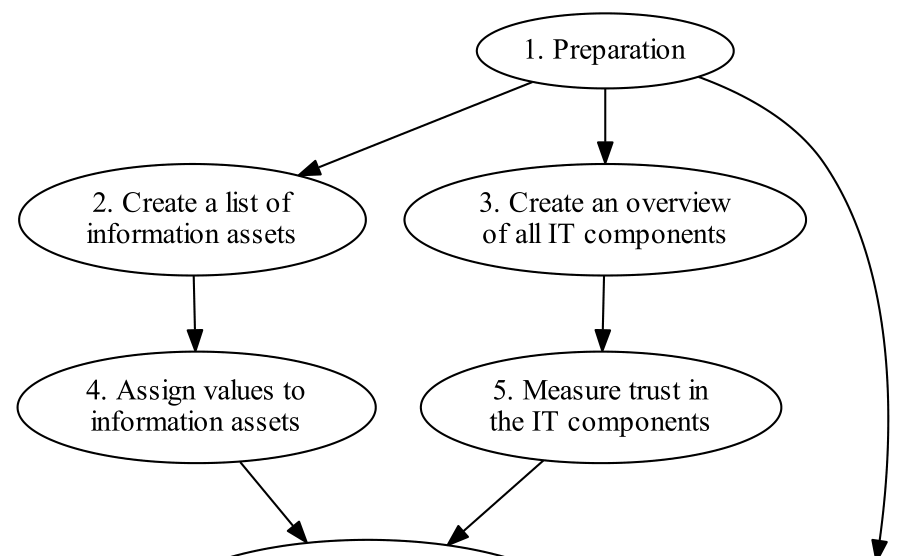 MISRAM workflow (2/2)
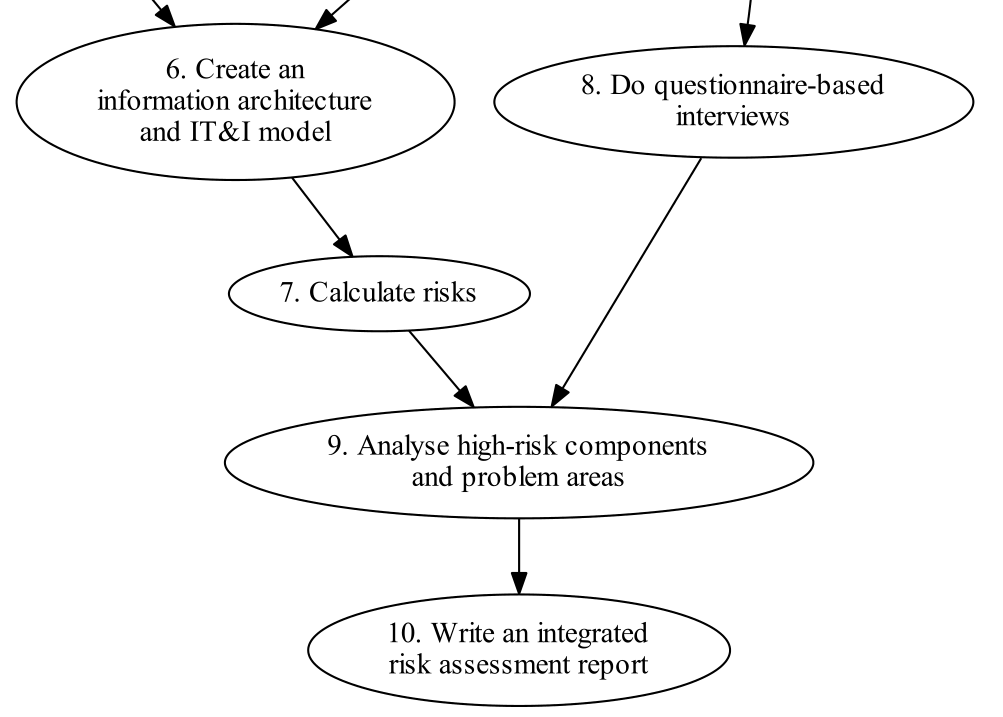 Discussion
More in the “Discussion” section in the paper.
Connectivity
Hey! My much-connected server is always causing the most risk!
Does MISRAM measure connectivity, or risk?
Are connectivity and risk related?
Compensate for connectivity?
Expert on what?
Are Science Gateway developers really experts on security as well?
Consider SQL injection attacks, or other specific attack vectors.
Unintentional errors are better grasped by developers than intentional attacks.
Who is at risk?
MISRAM detects risk for the group or organization administering the Science Gateway.
But the users?
We think: risk for users ≈ risk for group.
Does it work?
AMC case
We used this risk assessment method in thee-BioScience group at the Academic Medical Center (AMC), University of Amsterdam.http://www.bioinformaticslaboratory.nl
In meeting afterwards, group members voiced their trust in the method used.
Actionable measures were proposed.
Also a generic discussion on information security started within the group.
Going further
Future research
Connectivity vs risk problem.
Can one compare organizations with MISRAM?
Is it useful for everyone?
YOU!
You might be at risk without knowing it.
Discovering risk too late is, in general, not a good thing.
Start doing your risk assessment today.
Thank You!